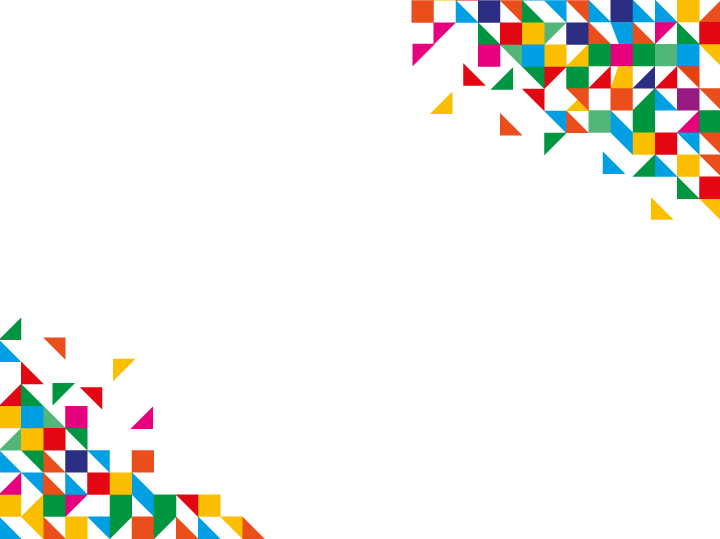 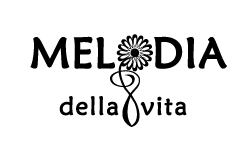 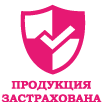 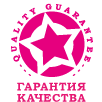 ДУШЕВАЯ ПРОГРАММА

Новинки 07.04.22
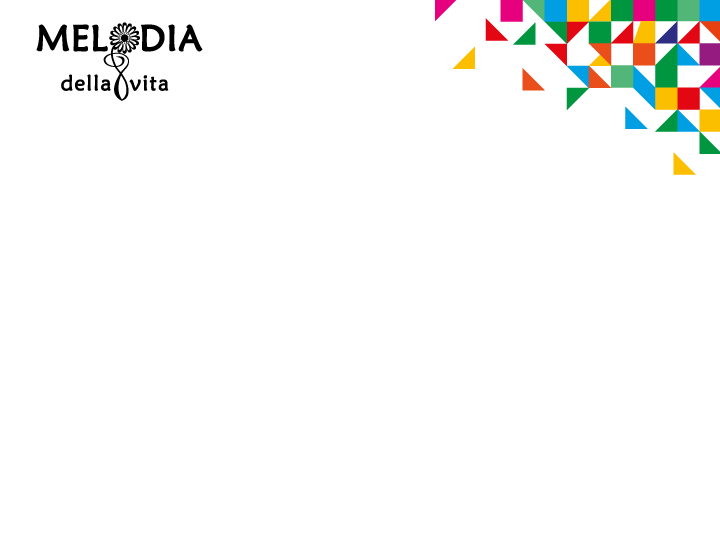 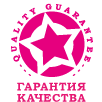 Верхние души
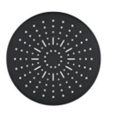 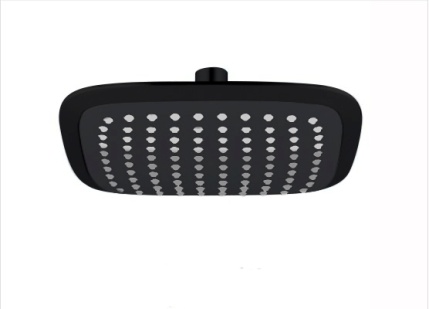 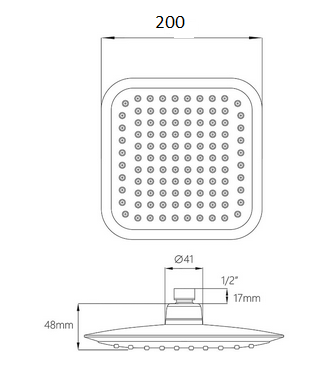 лейка верхнего душа круглая хром ABS диам.225мм MELODIA MKP27005С_bk
лейка верхнего душа MELODIA квадрат 200х200мм MKP20597C_bk
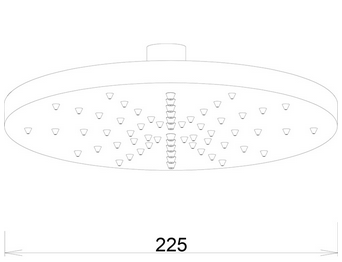 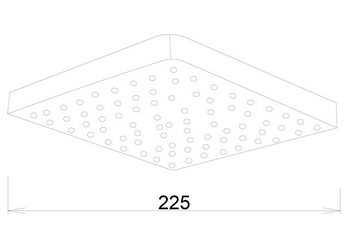 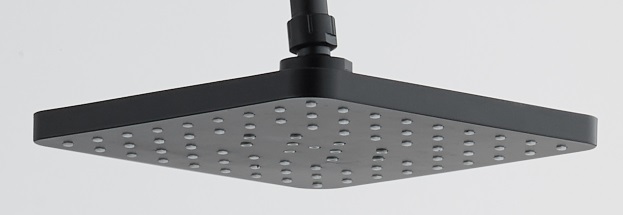 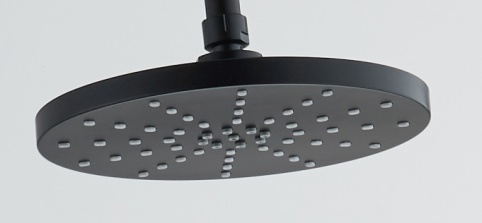 лейка верхнего душа квадрат хром ABS 225*225мм MELODIA  MKP27001С_bk
лейка верхнего душа круглая хром ABS диам.225мм MELODIA MKP27000С_bk
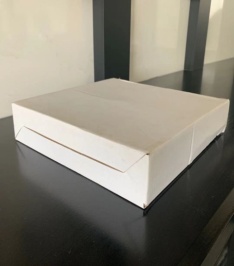 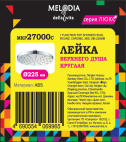 Все верхние души упакованы в белую коробку с цветным стикером
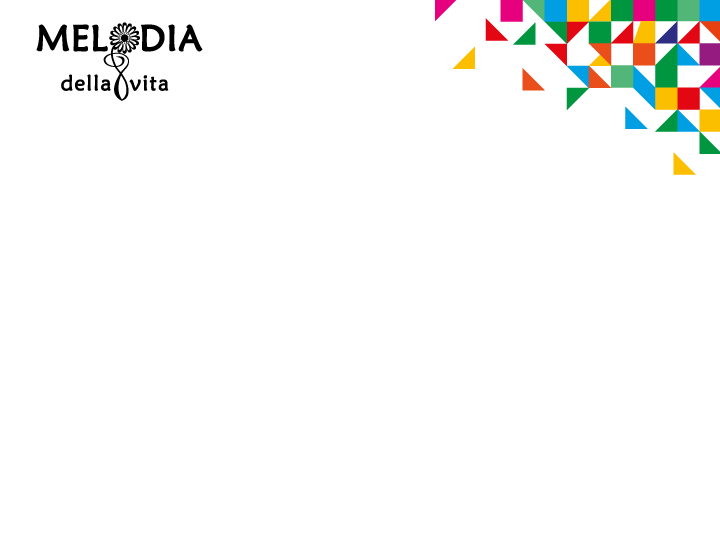 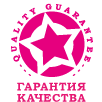 Гигиенические лейки
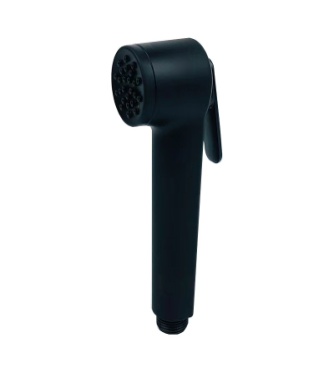 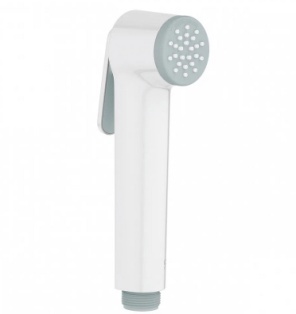 Белая и черная лейки имеют приятное покрытие soft-touch, аналоги леек Grohe Tempesta
лейка для биде MELODIA Disco White MKP24006_wt
лейка для биде MELODIA Disco Black MKP24006_bk
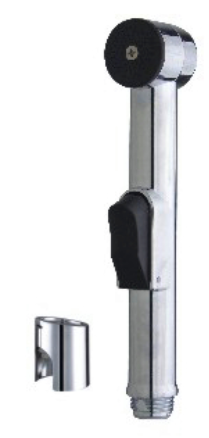 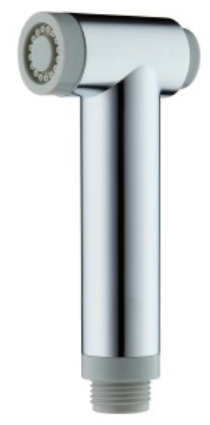 лейка для биде MELODIA Round MKP24005
лейка для биде MELODIA Classica Plus MKP24004
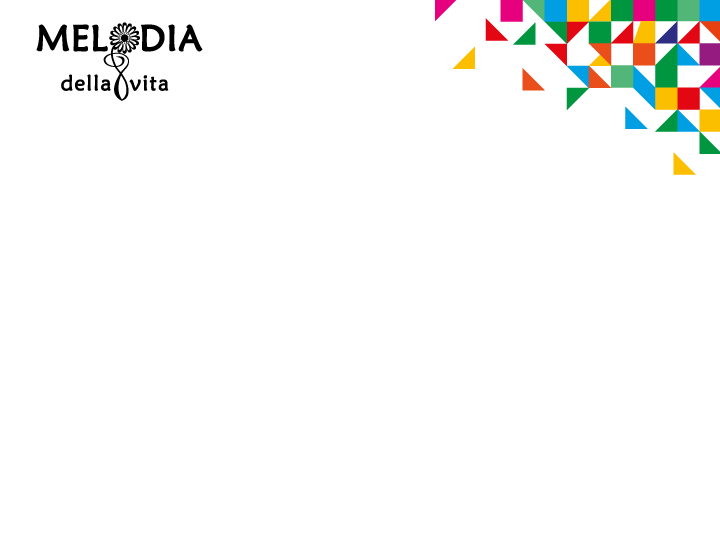 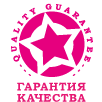 Новые лейки в блистерах
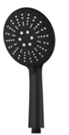 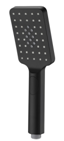 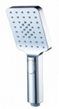 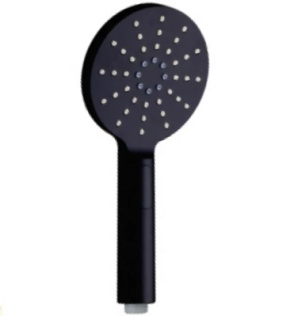 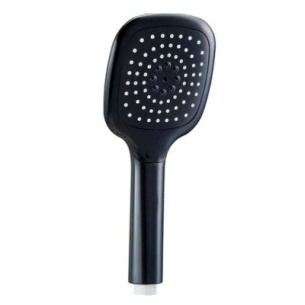 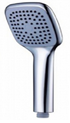 лейка MELODIA LUXE 3 функции, d120мм, чёрная MKP26306BL_bk
лейка MELODIA LUXE 3 функции, d120мм, чёрная MKP26309BL_bk
лейка MELODIA квадрат 3 функции, 120х80мм,  кнопка, хром MKP20411BL
лейка MELODIA квадрат 1 функция, 95х95мм, чёрный MKP26111BL_bk
лейка MELODIA квадрат 1 функция, 95х95мм, хром MKP26111BL
лейка MELODIA квадрат 3 функции, 120х80мм,  кнопка, чёрный MKP20411BL_bk
Цветные кронштейны в пакетах с подвесом
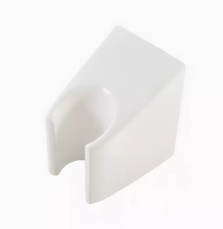 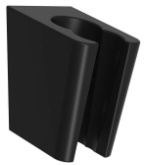 кронштейн для душа  чёрный MELODIA MKP20515P_bk
кронштейн для душа белый MELODIA MKP20515P_wt
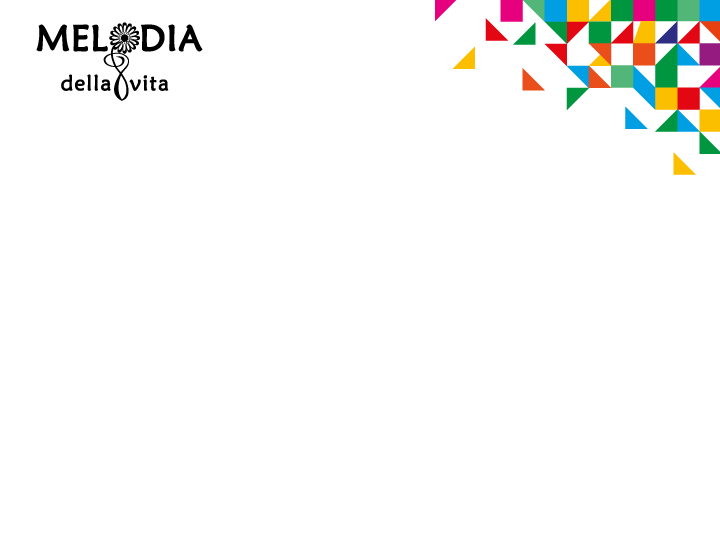 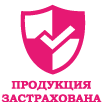 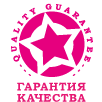 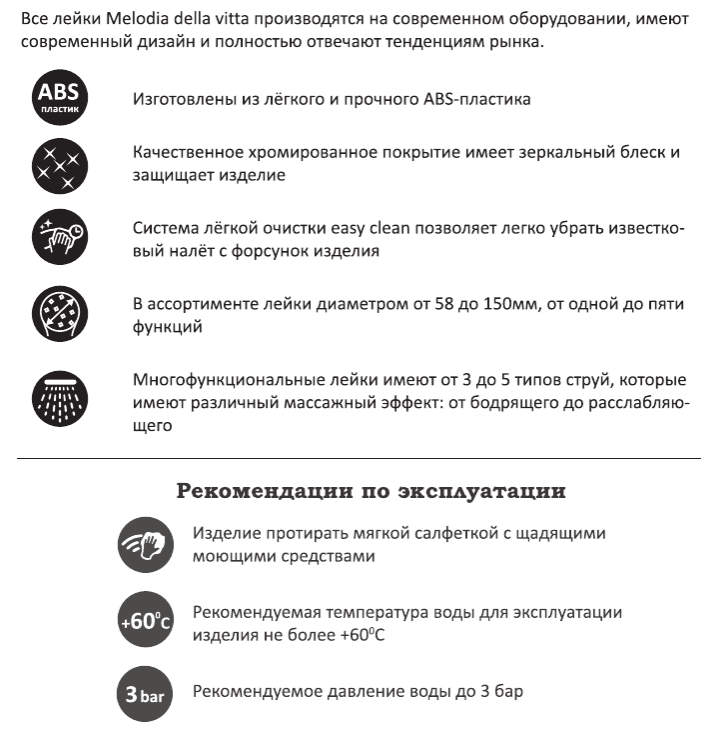 !!! Чёрные и белые изделия изготовлены из пластика искомого цвета, поэтому отслоение цвета невозможно
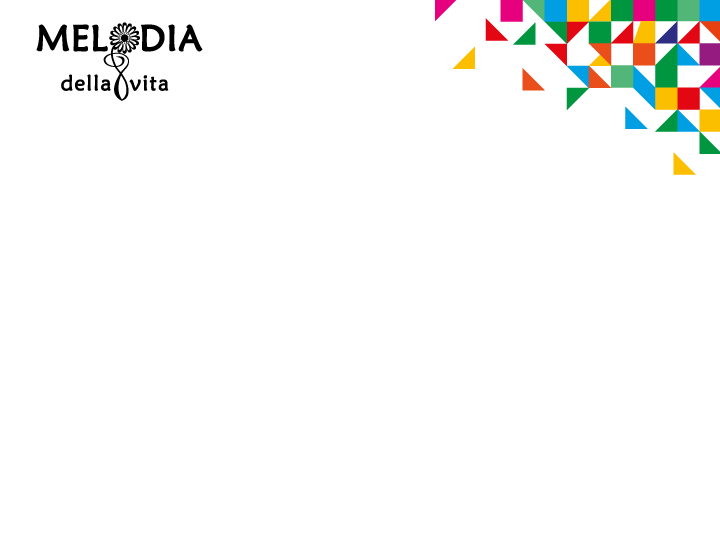 ГАРАНТИЯ НА ИЗДЕЛИЯ МЕЛОДИЯ

СМЕСИТЕЛИ – 5 ЛЕТ НА ЛАТУННЫЙ КОРПУС, 1 ГОД НА КОМПЛЕКТУЮЩИЕ И АКСЕССУАРЫ, ГИБКИЕ ИЗЛИВЫ 60 ДНЕЙ
СМЕСИТЕЛИ ЭКСПРОМТ- 5 ЛЕТ НА ЛАТУННЫЙ КОРПУС, 6 МЕСЯЦЕВ НА КОМПЛЕКТУЮЩИЕ И АКСЕССУАРЫ, ГИБКИЕ ИЗЛИВЫ 60 ДНЕЙ
ШЛАНГИ, НАБОРЫ И ЛЕЙКИ В БЛИСТЕРАХ – 3 ГОДА
ШЛАНГИ, ЛЕЙКИ, ДЕРЖАТЕЛИ ЛЕЕК, СТОЙКИ, МЫЛЬНИЦЫ, ЗАПЧАСТИ для смесителей, ШТОРКИ ДЛЯ ВАННОЙ и прочие аксессуары для ванной комнаты – 1 ГОД
ДУШЕВЫЕ СИСТЕМЫ БЕЗ СМЕСИТЕЛЯ, ДУШЕВЫЕ ГАРНИТУРЫ - 3 года, 
ДУШЕВЫЕ СИСТЕМЫ СО СМЕСИТЕЛЕМ - 5 лет (5 лет на корпус смесителя, на аксессуары и запчасти к смесителю 3 года)
 МЕБЕЛЬ  - 3 года (на умывальники гарантия от производителя этих изделий)
ПОДДОНЫ И ВАННЫ ИЗ АБС/ПММА – 10 лет
ОГРАЖДЕНИЯ ДУШЕВЫЕ – 2 года
Полотенцесушители – 10 лет, М-образные – 7 лет, на диммер электрический 1 год
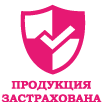 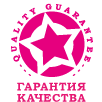 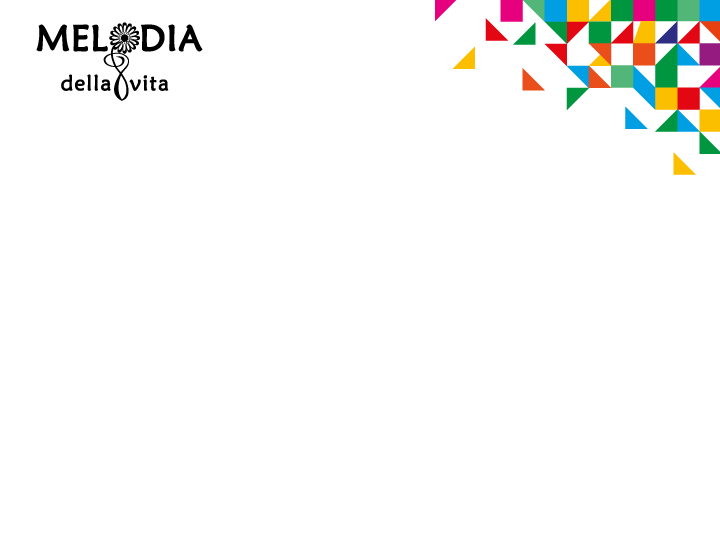 Промо-материалы:
 каталог Sanriks по бытовой сантехнике
Наклейки с логотипом на топперы стендов (650х150 код 10032, 350х150мм код 10031)
 Фирменные стенды для продукции с подвесами (пристенный код 996694, вертушка код 996693)
 Крючки для стендов с ценникодержателями код 996695 и без 996703
На образцы предоставляются скидки (образцы не могут быть проданы до момента выведения товара из ассортимента). 
Минимальное размещение товара на полке – 3 месяца
Стенды предоставляются бесплатно на ответственное хранение в случае их полного наполнения+не менее 5шт товарного запаса каждой единицы изделия. Обязательно размещение наклейки с логотипом
 Крючки предоставляются бесплатно на ответственное хранение по количеству выбранных изделий на выставку, в последующем их можно приобрести дополнительно за деньги
 На торговое оборудование заключается доп.соглашение ответственного хранения
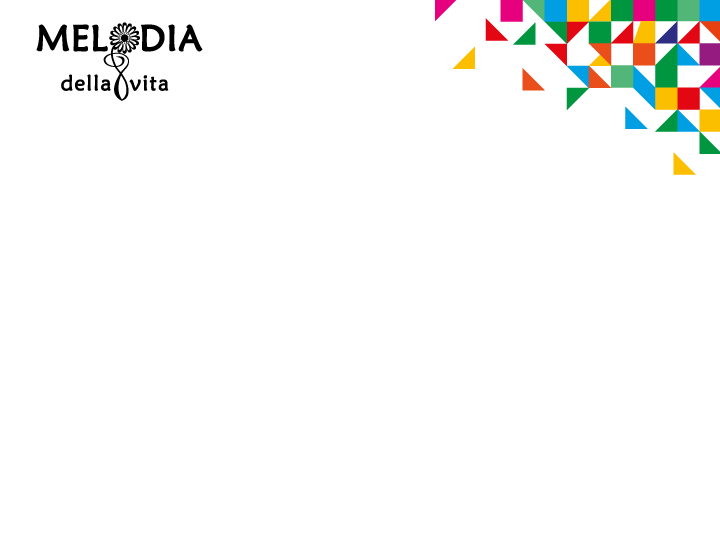 Условия предоставления стендов:
Стенды могут быть отгружены :
А) Проданы за деньги без условий и дальнейшего отслеживания судьбы стендов стандартно как товар на основании счета на оплату и УПД
Б) на ответственное хранение по Индивидуальному Соглашению в 1С "Торговое оборудование", в котором проставляется отсрочка 365дн. 

По истечению этого срока менеджер проверяет состояние ТО =торгового оборудования (в течение всего срока размещения важно проверять какой товар размещен на стенде, это должен быть только товар, поставляемый ГК"Санрикс"). Если все ок, через 365дн осуществляется виртуальный возврат и снова отгрузка на 365дн. В случае нарушения условий размещения продукции на стендах, стенды возвращаются на наш склад и могут быть выставлены другому клиенту. В случае износа ТО, они возвращаются и списываются в брак.При отгрузке стендов на ОХ с клиентом подписывается ДС на торговое оборудование и акт приема-передачи (формы документов в Битрикс в группе «Условия предоставления образцов и ТО»: https://sanriks.bitrix24.ru/workgroups/group/121/ 
Для отгрузки стендов на ОХ=бесплатно, клиент должен выполнить следующие условия:1. Для отгрузки стенда пристенного+наклейка+крючки 12шт: взять по 5шт каждой единицы изделия, размещаемой на стенде на склад, либо товара на сумму не менее 30000р.2. Для отгрузки стенда-вертушки+наклеек 2шт+крючков 32шт: по 5шт каждой единицы изделия, размещаемой на стенде на склад, либо товара на сумму не менее 50000р.
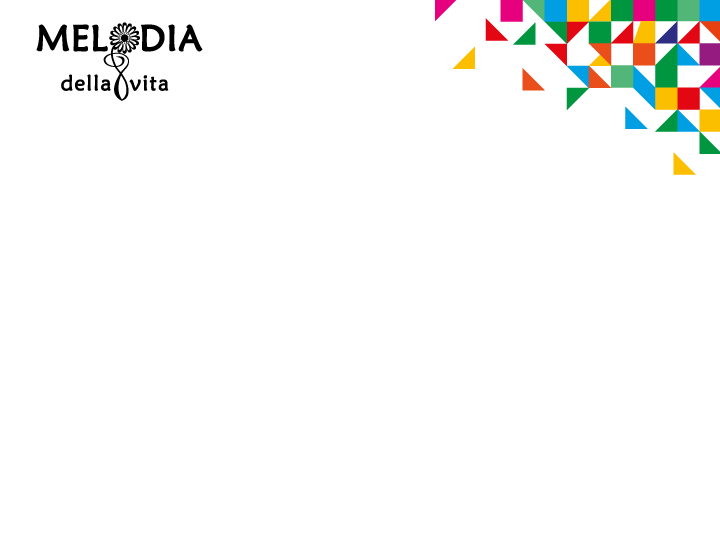 Торговое оборудование
Топпер 350х150мм
Топпер 650х150мм
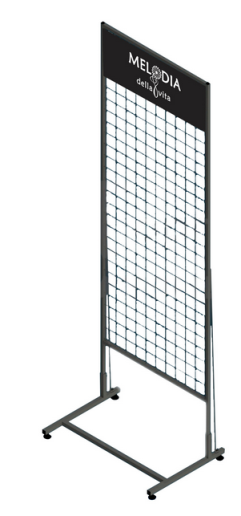 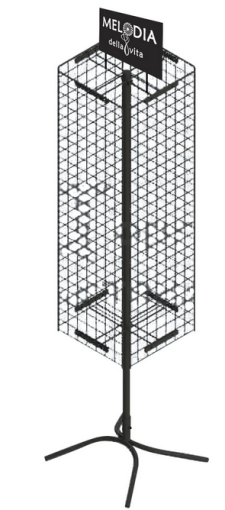 Крючок с ценникодержателем
Высота сетки 1200мм
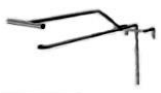 Высота без  топпера 1995мм
Высота с  топпером 1950мм
Высота без  топпера 1800мм
Высота с  топпером 2145мм
Крючок без ценникодержателя
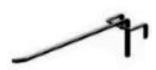 Ширина сетки 350мм
Длина – 150мм
Диаметр прутка – 4мм
Цвет-чёрный
Глубина 450мм
Ширина 650мм
Глубина 450мм
Ширина 450мм
Стенд пристенный 650х450мм
чёрный
Стенд – вертушка 1950х450х450мм
чёрный
Крючки
L=150мм 
чёрные
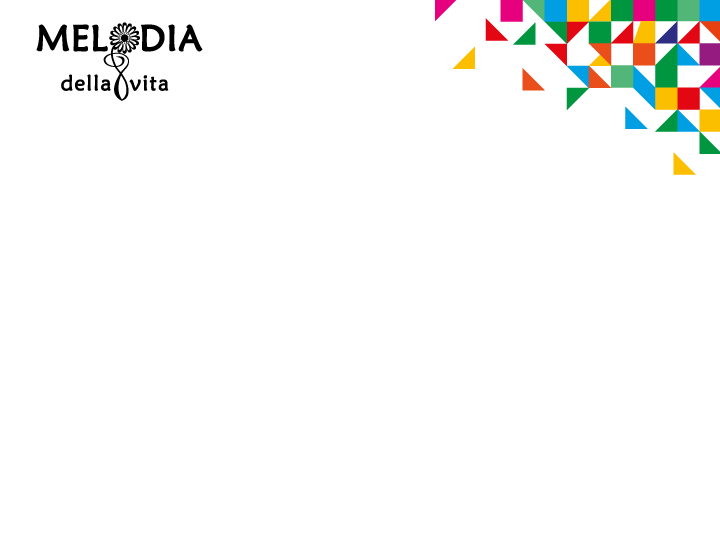 Наклейки для стендов
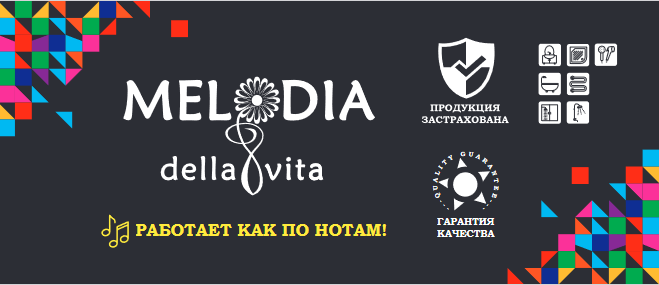 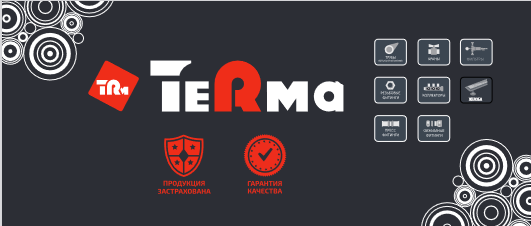 Для стенда-вертушки, размер 350х150, код 10031
Для стенда-вертушки, размер 350х150, код 10537
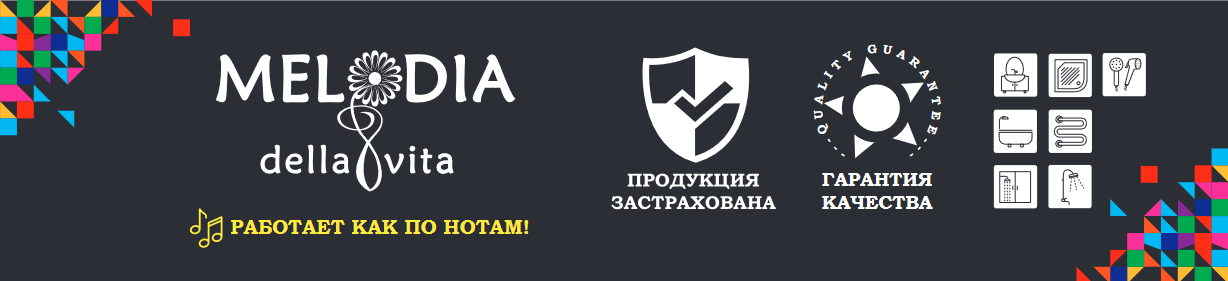 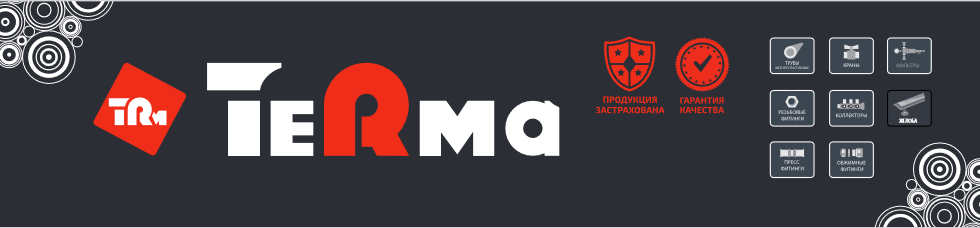 Для стенда пристенного, размер 650х150, код 10032
Для стенда пристенного, размер 650х150, код 10538
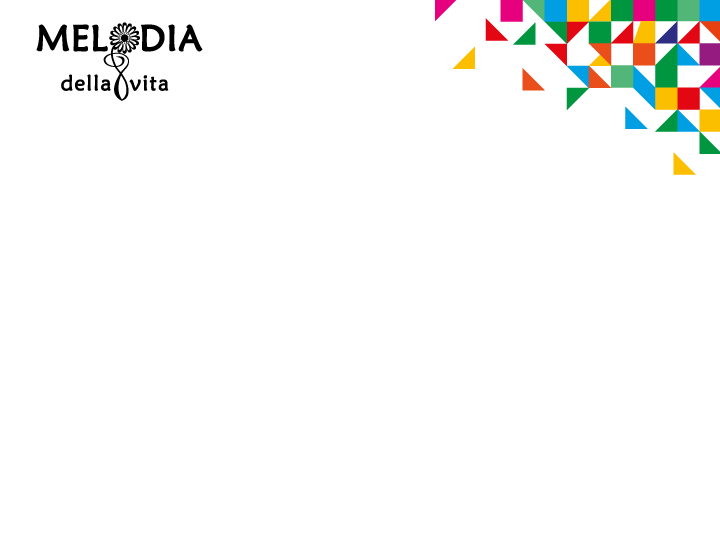 * на ТЗ учитывается количество изделий в разных размерах. Т.е. при покупке образца Classica 40*60, вы можете взять ТЗ по 1шт в размерах 40х60, 40х80, 50х60, 50х70, 50х80 по 1шт. И получить скидку на образец 50% (!!!). Т.о. ТЗ=5шт
Условия предоставления скидок на образцы
На размещение образцов со скидкой и предоставление торгового и рекламного оборудования подписывается дополнительное соглашение, в котором прописаны условия предоставления и минимальный срок размещения товара в торговой точке

 По итогу выполнения работ предоставляется фотоотчёт